Inherently Obvious Progress (IOP): New Ocean Data Productsfor Carbon Cycle Research
James Acker
NASA Goddard Earth Sciences Data and Information Services Center/Wyle IS LLC
1978-1986:   Coastal Zone Color Scanner
“Proof –of-concept” provided pigment concentrations, ocean patterns of
biological activity, initial views of  large-scale processes like El Niño;  discontinuous observational coverage

1996-2010:   Sea-viewing Wide Field-of-view Sensor, SeaWiFS 
[with help from the Ocean Color and Temperature Scanner (OCTS)]
 Global estimation of chlorophyll a concentration, full-time global scanner, complete observation of La Niña and El Niño impact;   decreased accuracy in productive coastal waters

1999-present:   Moderate Resolution Imaging Spectroradiometer (MODIS)  and Medium Resolution Imaging Spectrometer (MERIS)
Higher spatial resolution data globally, new data products allowing better discrimination of chromophoric components, more bands, innovative algorithms; potential for better quantification of ocean carbon cycle
The current focus of much ocean color research is on the 
development  of semi-analytic algorithms, in contrast to 
empirical algorithms.

These algorithms provide data that is more diagnostic of the 
relative contributions of the chromophoric components that 
contribute to the total ocean color signal.

So, in contrast to phytoplankton chlorophyll concentrations, 
the total signal can be deconvoluted into contributing 
elements using inherent optical properties (IOPs):

 Absorption by dissolved and detrital material (adg)
 Absorption by phytoplankton chlorophyll (aph)
 Backscattering by suspended matter (bbp)
New standard data products from NASA
Algorithm development has resulted in several new standard 
data products from NASA, in addition to chlorophyll   
These products are:

 Particulate Organic Carbon (POC)
 Particulate Inorganic Carbon (PIC) – aka CaCO3
 Photosynthetically Available Radiation (PAR)*
 Normalized fluorescence line height (NFLH)
 Colored Dissolved Organic Matter (CDOM) Index

* employed in primary production calculations
These products provide multi-faceted views of ocean processes.  The example shown is the Arabian Sea in October 2008,  near the end of the summer monsoon season.
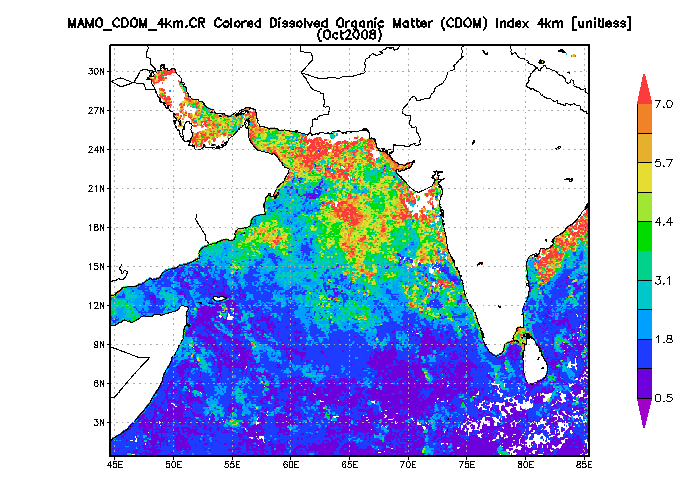 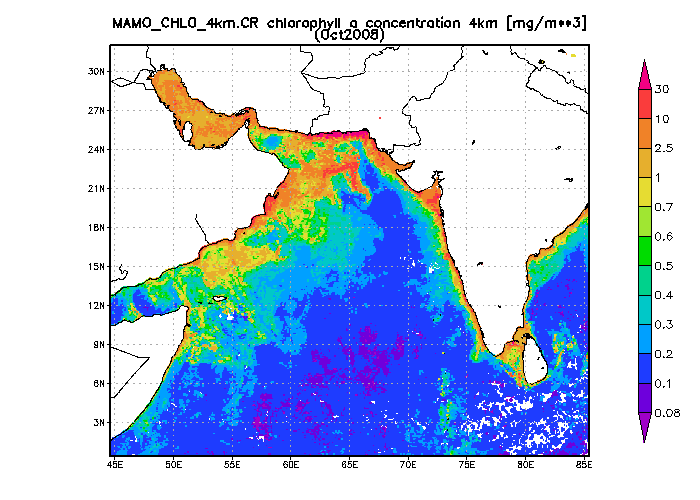 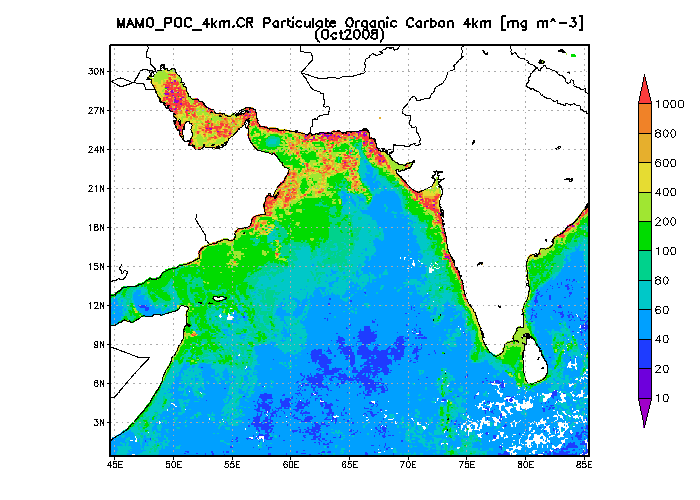 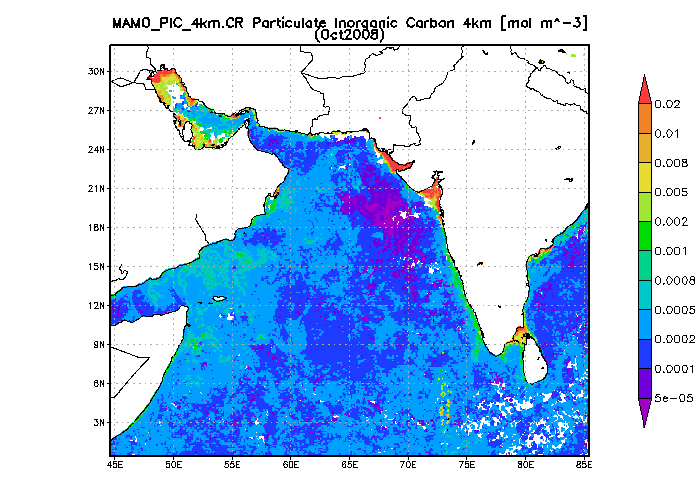 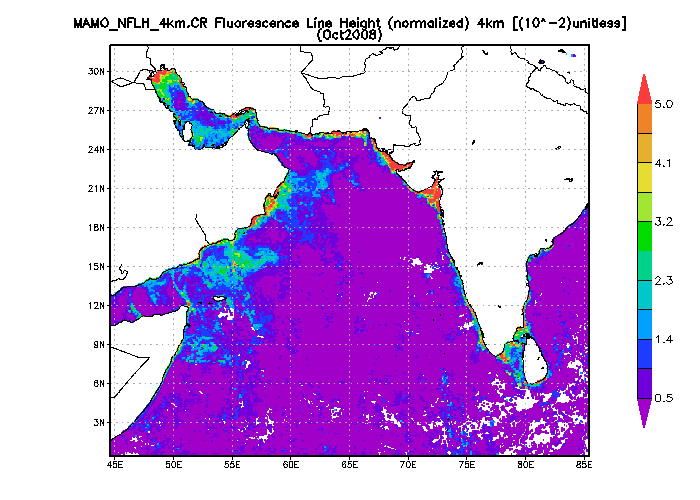 CDOM Index
POC
PIC
NFLH
Created with the NASA
Giovanni system
The IOP-based products, absorption and backscattering 
coefficients, provide additional insight into the 
constituents of  color, particularly in the coastal zone.
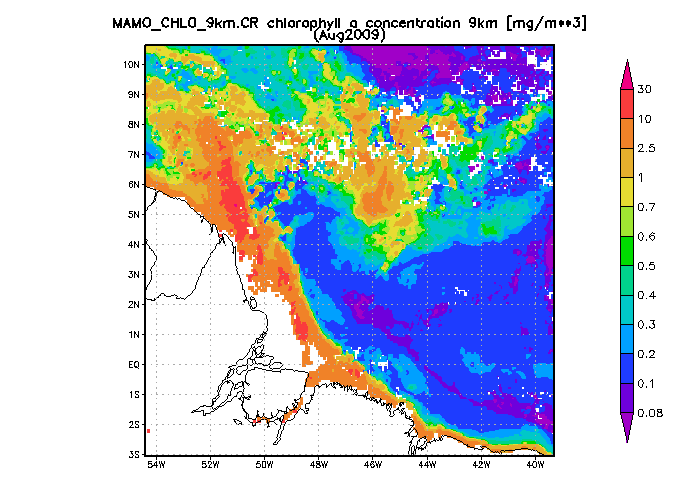 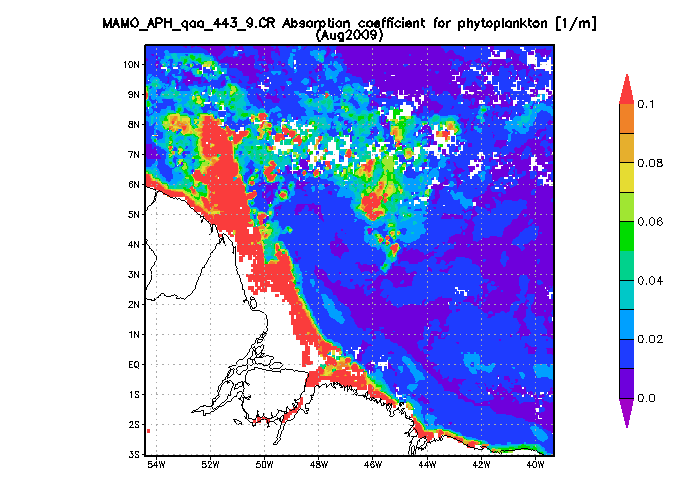 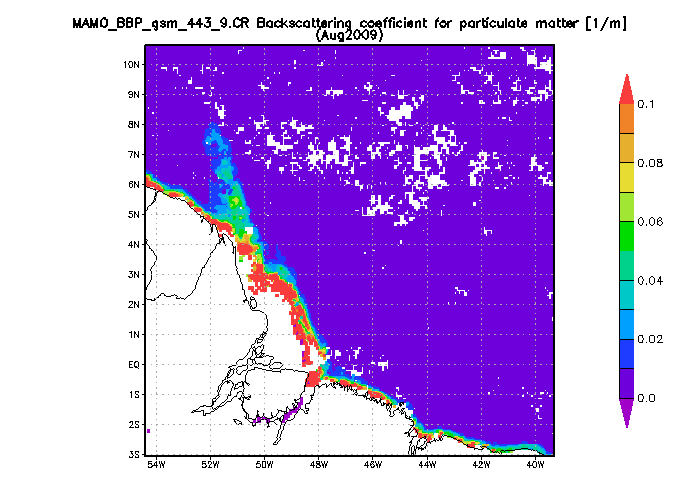 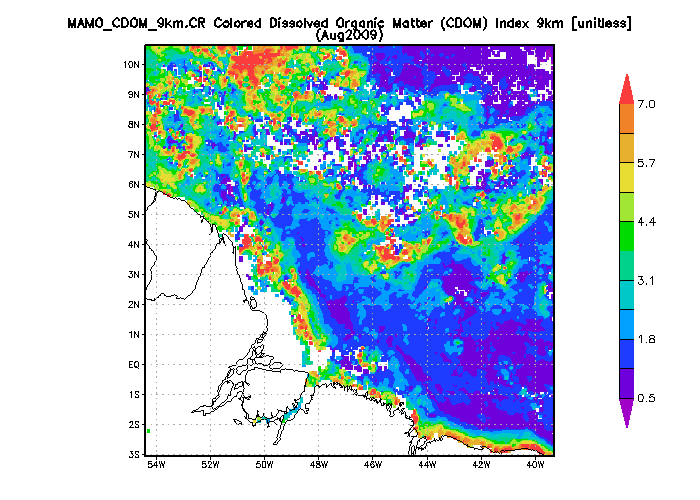 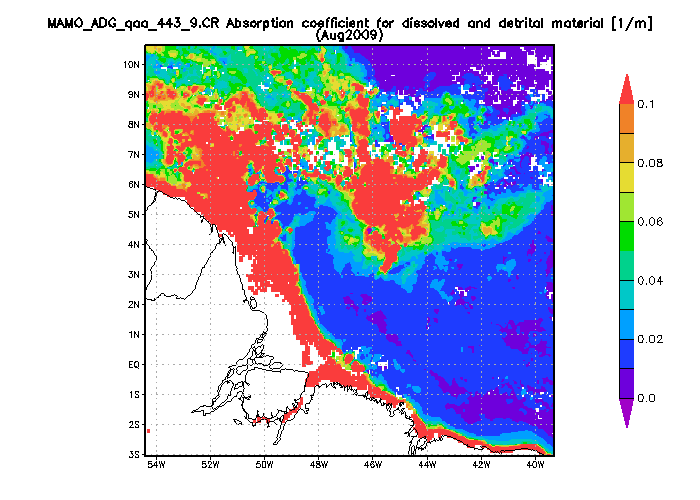 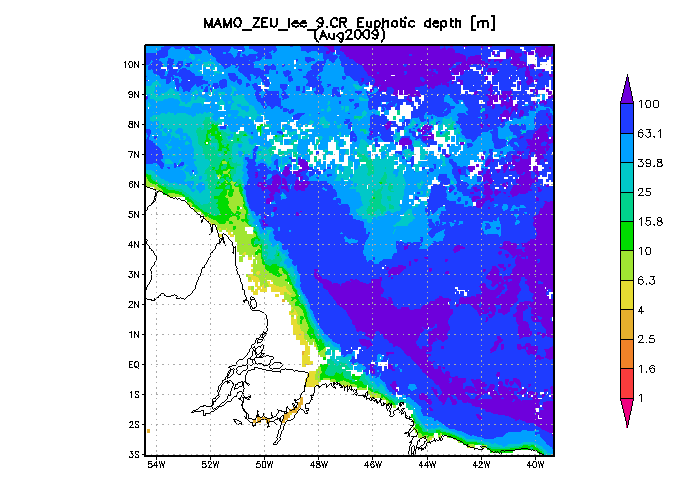 aph
bbp
CDOM
Index
adg
Euphotic
depth
Created with the NASA
Giovanni system
Current fields of fruitful research

 Global dissolved organic matter budgets
 Refinement of particulate inorganic carbon estimates 
 Advanced algorithms for chlorophyll utilizing fluorescence 
    line height
 Detection of phytoplankton functional groups
 Better estimates in oligotrophic (low concentration) waters
(subject of Chuanmin Hu’s presentation Thursday)






	     Ultimately trying to achieve better estimates 	    	   of global net primary productivity
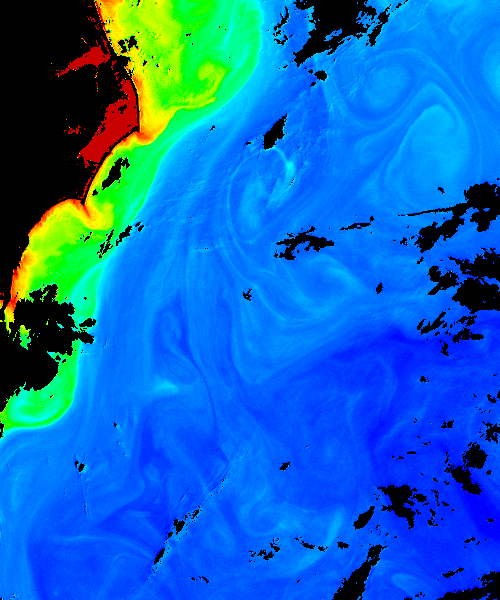 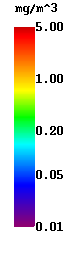 Biogeographical provinces
defined by dominant species
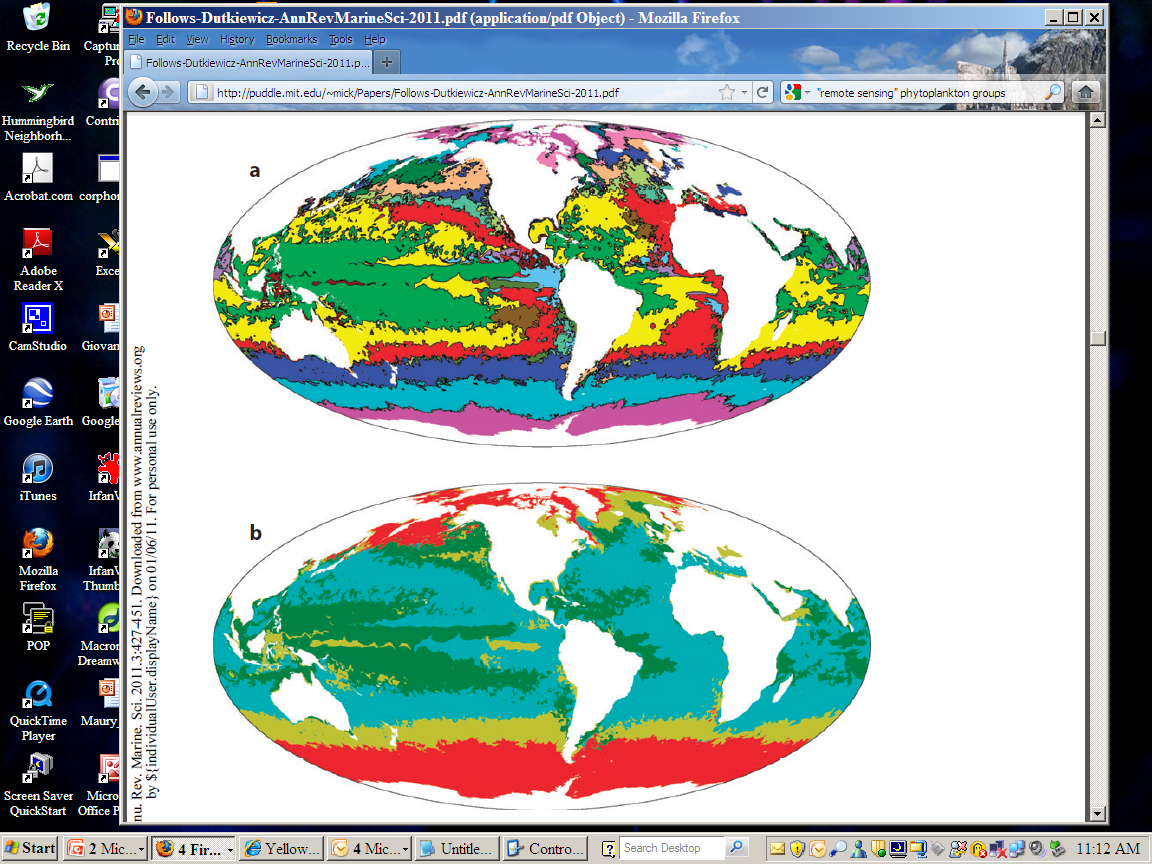 Species diversity in the global ocean 
complicates NPP estimation;  

Species dominance will shift with
climate change and general warming
of ocean waters
Diatoms (red )
Large phytoplankton (yellow)
Small phytoplankton (blue)
~ Prochlorococcus ( green)
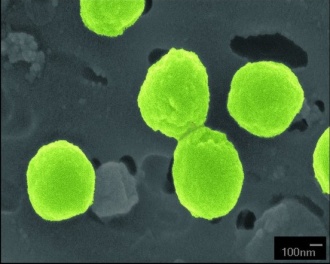 Modeling Diverse Communities of Marine Microbes 
Michael J. Follows and Stephanie Dutkiewicz
Annual Reviews in Marine Science 3, 427-451.
Net Primary Production
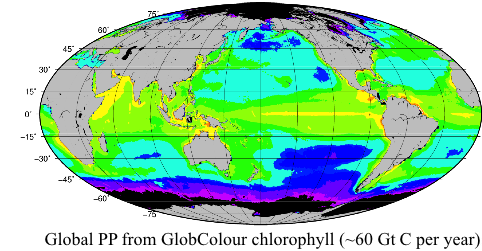 Several models exist
 Chl-based mostly (+ SST, PAR)
 Carbon-based estimates are recent
 Not fully reconciled
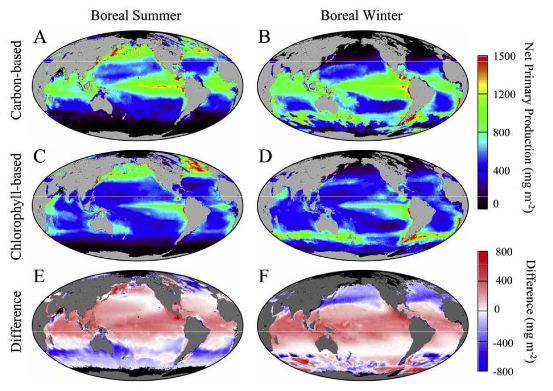 Figures courtesy of 
Stephane Maritorena
[Speaker Notes: PP model with different phytoplankton size classes]
Five great questions still to be answered (definitively):
Can we continue to improve estimates of the pools of carbon in the oceans –   living phytoplankton, POC, PIC, dissolved organic carbon – with current remote sensing capabilities?   How much better are estimates based on new products, such as aph?

How much better can ocean primary productivity estimates be made utilizing “physiological” data, such as NFLH?    Does this enable better quantification of iron stress in low-Fe waters?

How much will coastal zone primary productivity estimates change with  improved chlorophyll algorithms?

Will ocean primary productivity ultimately increase or decrease with increasing surface temperatures associated with climate change?    How will altered species composition and distribution affect this?

Beyond ocean color radiometry, what other kinds of data – both in situ and  remotely-sensed – are most vital to aid quantification of the ocean carbon cycle?
Improving data product ease-of-use:
   
 NASA OBPG and Water Quality for Coastal 
and Inland Waters data products available in Giovanni

 Bio-optical profiling buoy (NOPP) users will be able to access data for any profile location
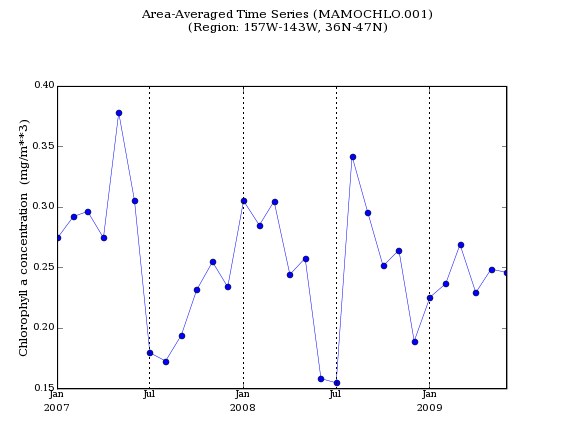 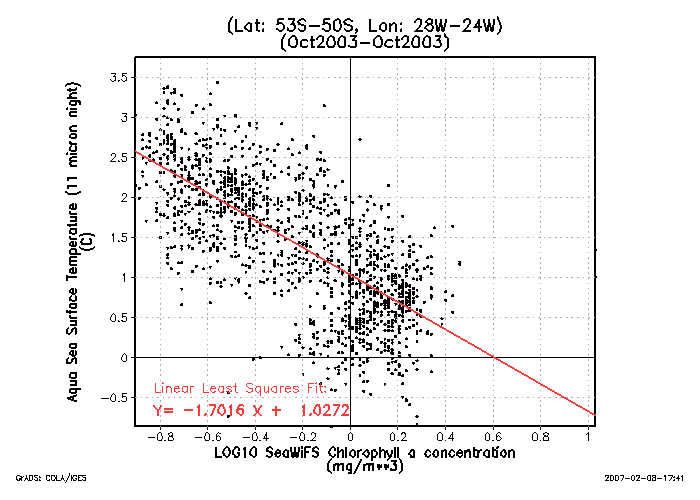 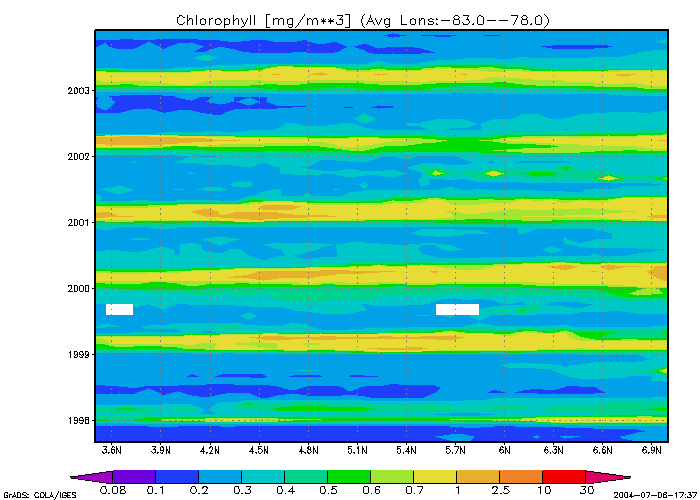 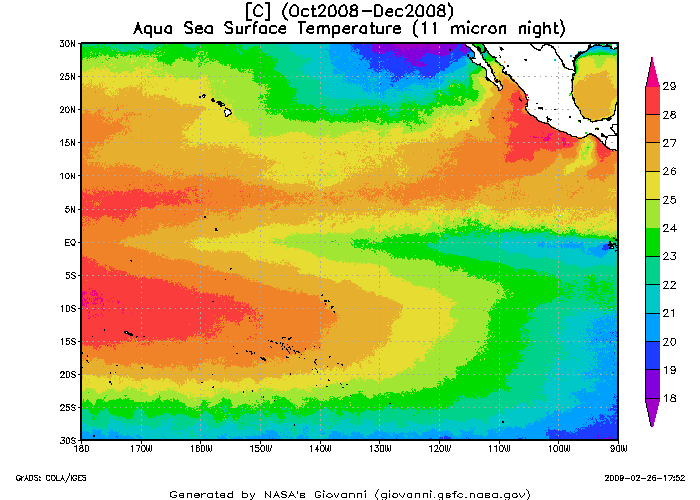 Giovanni has been used for many ocean ecosystem 
studies to provide  oceanographic context!